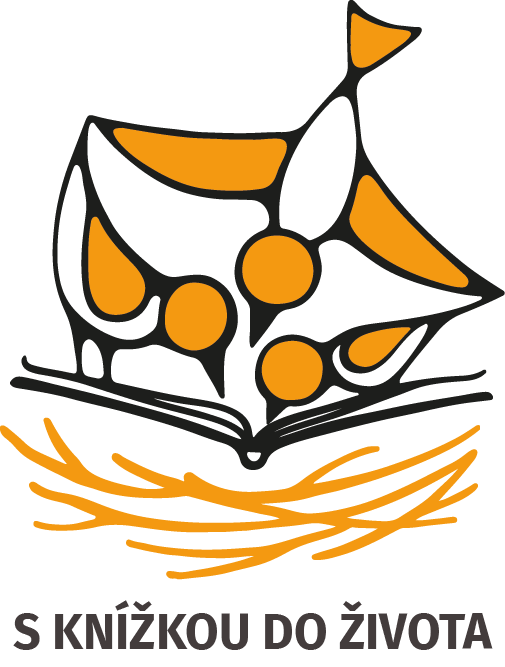 Jak začít
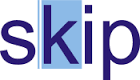 9.5.2024 ONLINE
Inspirativně a radostně pro rodiče, děti i knihovny!
Co Vás dnes čeká?
základní informace, pravidla
krok za krokem …
ohlasy knihoven a rodičů
kde najít inspiraci a podporu
tipy k akcím, lektorům, od jiných knihoven
Co je Bookstart?
inspirovaný a podložený zahraničními zkušenostmi a výzkumy
vzdělávací projekt pro rodiče/rodiny a děti - pro rodiče s miminky (0-3 roky)a pro rodiče s dětmi ve věku 3-6 let
podstata:
pořízení a předání motivačních setů/balíčků – prvních knížek pro společné čtení 
následné setkávání s rodiči a dětmi v knihovně
navazuje Knížka pro prvňáčka – pasování na čtenáře
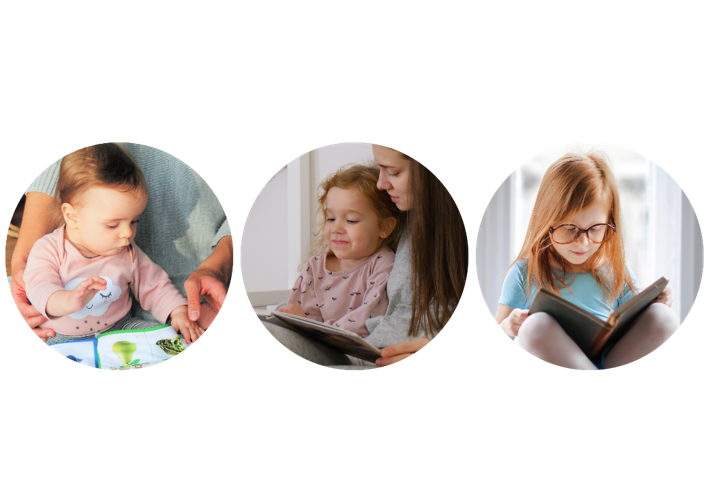 „Ve věku do 3 let se utváří osobnost téměř ze 70 %.“ (V. Laufková)
… narodí se děťátko - rodiče - komunikace - rozvoj jazyka/řeči – čtenía porozumění - škola - lepší výsledky - celoživotní učení - lepší uplatnění - vzdělaná společnost
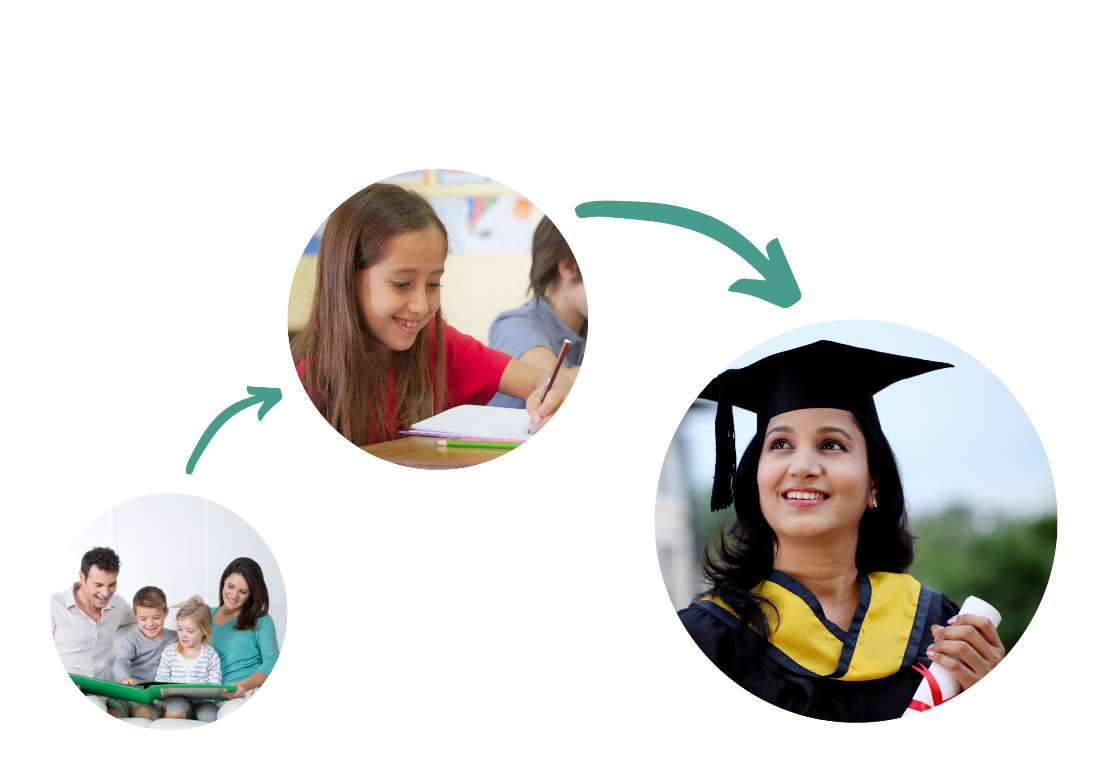 Nebojme se pravidel
spolupráce se zřizovatelem
členství v profesním svazu (SKIP ČR)
objednání motivačních sad a jejich předání
uspořádání 4 relevantních akcí pro rodiče s dětmi ročně a vytváření komunity
budování odpovídajícího fondu (knížky pro nejmenší, knížky pro rodiče)
přizpůsobování prostředí a vybavení pro miminka a batolata
dokumentace činnosti a roční zpráva prostřednictvím dotazníku na webu projektu
udržitelnost projektu 6 let pro následnou evaluaci
propagace projektu v obci
zvyšování kvalifikace knihovníků
Krok za krokem
oslovit starostu, zřizovatele – nejlépe osobně, i podpora krajů
přihlásit se do projektu (být institucionálním členem SKIP, registrovat se, pořídit balíčky/sety)
připravit si sady
předat sady na vítání občánků (… v knihovně, v porodnici, spolupráce s matrikou)
pozvat na setkání rodiče s dětmi
připravit akce / program (stačí i 30 min, jednoduchost)
připravit dětský koutek  - příjemné prostředí pro malé děti 
připravit a mít vhodné knížky pro malé děti a jejich rodiče
TIP: získat partnery
Jak se přihlásit
být institucionálním členem SKIP
registrovat se na webu projektu
každý rok znovu
pořídit balíčky/sety
kolik sad? – info matrika 
malá rezerva vhodná
sety jsou stejné 3 roky
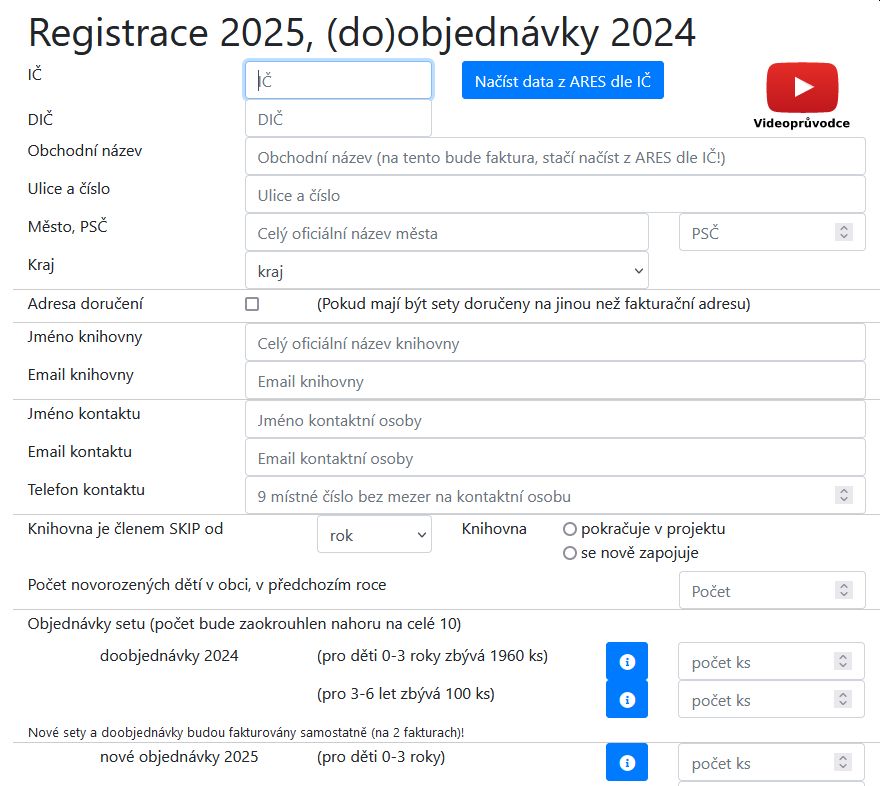 Set pro 0-3 roky 2025
leporelo D. Fischerové, ilustrace I. Šafránková
metodický kalendář
doporučené knížky
sada na tvoření
časopis Puntík
voucher na audioknihu
leták
taška
cena: 100 Kč
Sety 3-6 let - 2025
O průhledném kocourkovi  - D. Krolupperová, ilustr.M. Bergmannová
hra – barevný tangram
doporučené knížky
komiksový sešit CREW
baťůžek
cena: 100 Kč
Cena setu
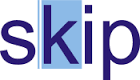 cena dotovaná (díky podpoře SKIP, sponzorů)
práce dobrovolníků
kdyby se měly jednotlivé komponenty koupit, cena by byla 5x vyšší
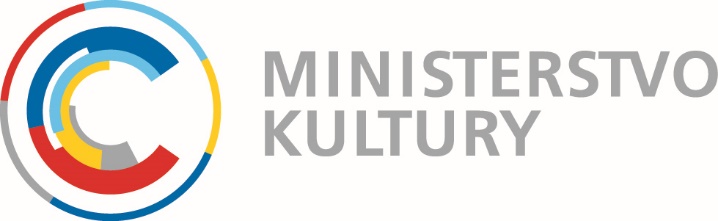 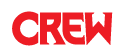 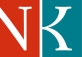 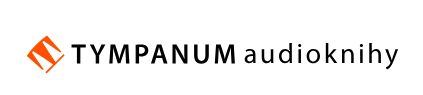 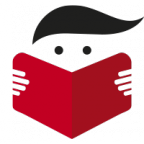 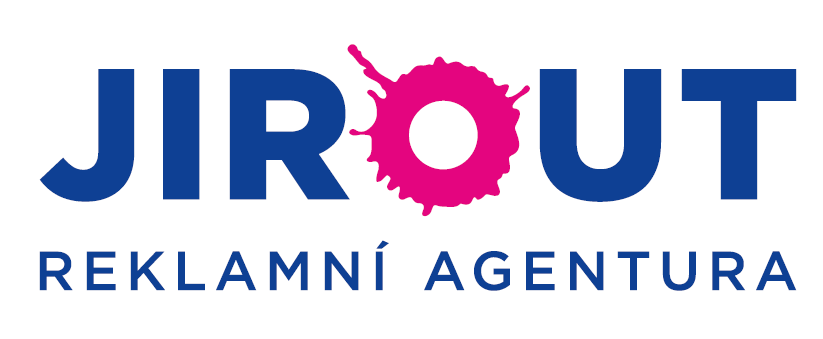 Krajská podpora
projekt zaujal kraje i zřizovatele …
podpora ve Středočeském a Královéhradeckém kraji, objednávají si kraje Moravskoslezský a Karlovarský, částečně Plzeňský, speciální podpora byla v roce 2023 ve Zlínském kraji (pověřené knihovny)
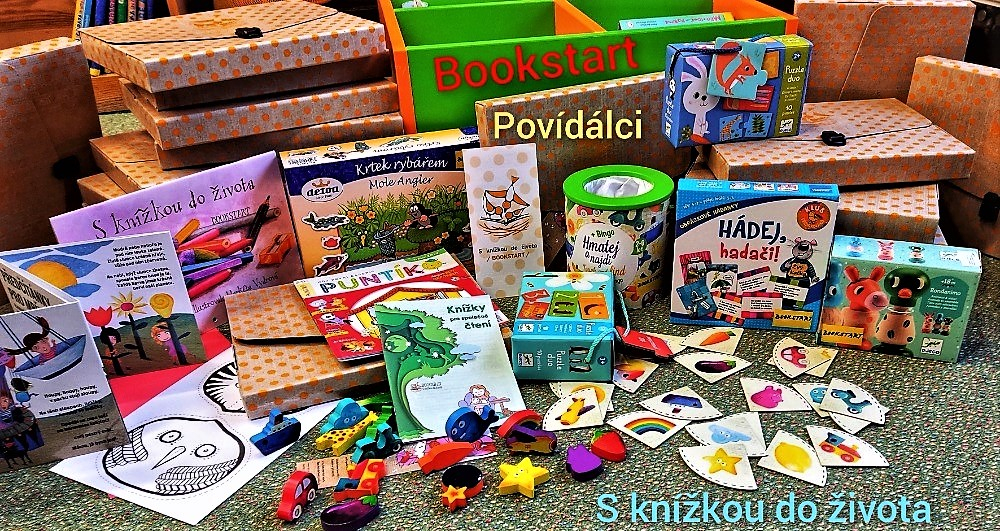 Jak připravit a předat motivační sady
centrálně dodané a zkompletované sady doplnito registraci do knihovny zdarma, pozvánku na akce aj.
předáváme při vítání občánků, v knihovně ….
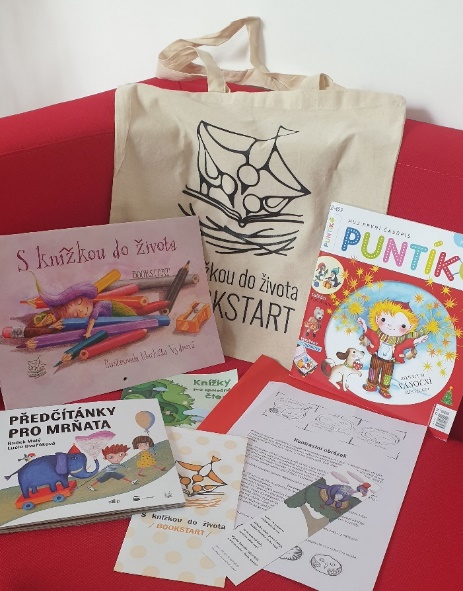 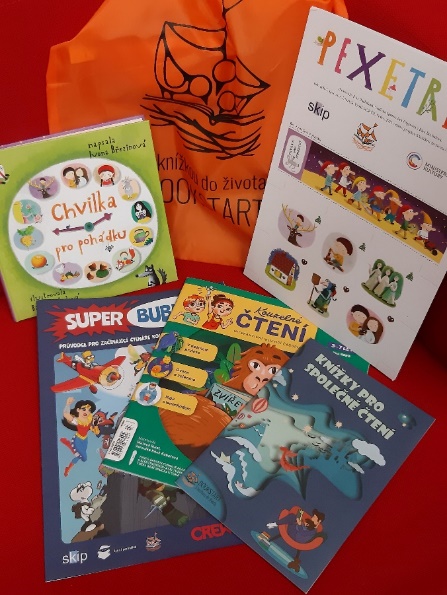 Předávání setů, tašek, baťůžků
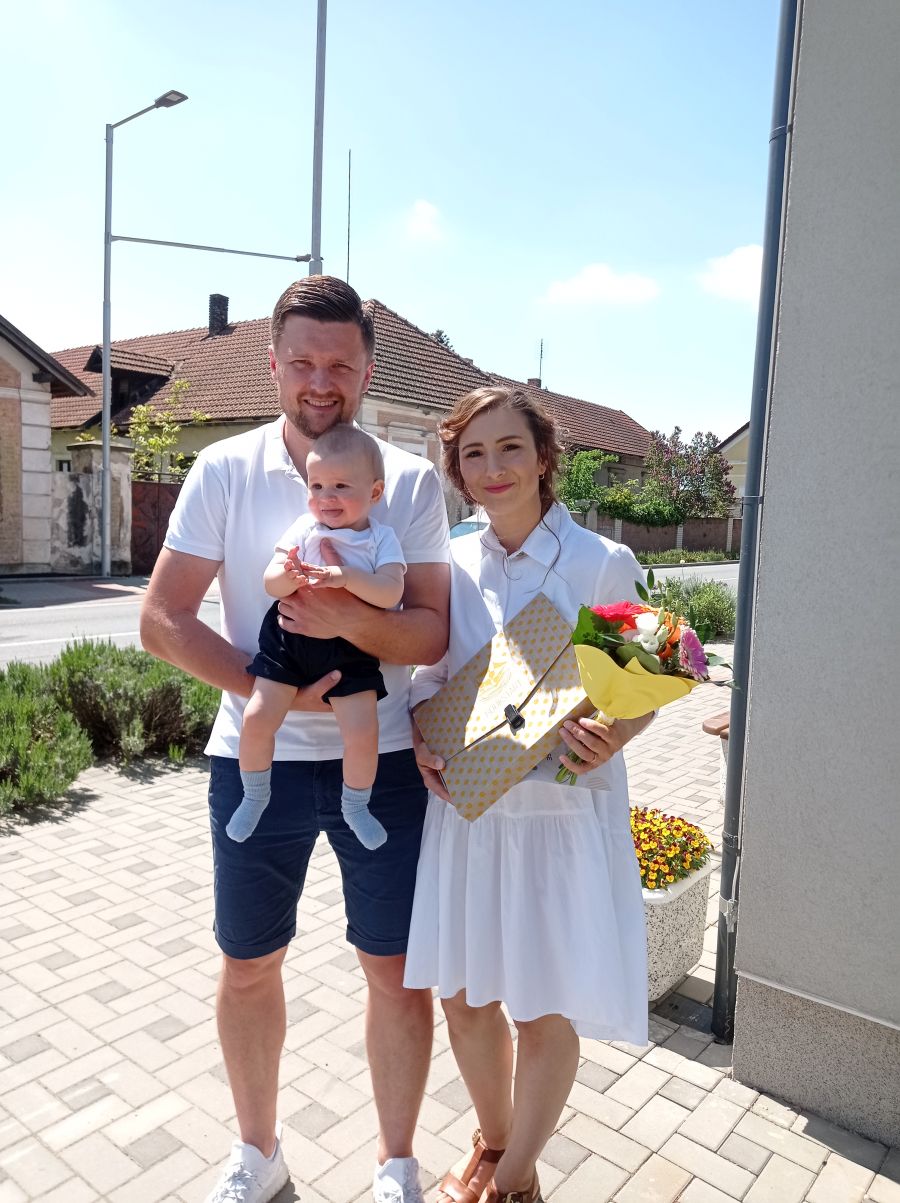 Zdroj: 
Zonerama S knížkou do života
knihovna Budiměřice
Zdroj: Zonerama S knížkou do života – knihovna Mladá Boleslav
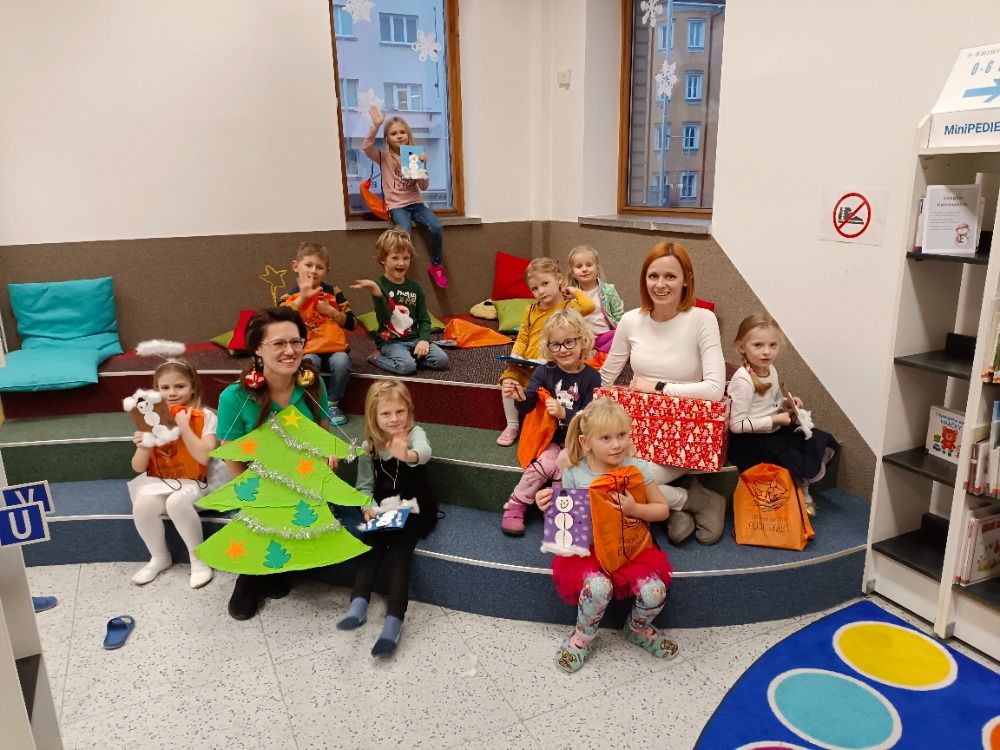 Jak pozvat na akce a připravit prostředí
snaha pozvat všechny rodiče s novorozenými dětmi
pozvánka na cyklus, připomenout před akcí
tištěné, elektronické, plakátky, web, fcb …
pro děti od 6 měsíců dále viz klubíky
potvrzení účasti a rezervace podle situace
prostor na ležení a polehávání, hračky, bezpečnost, čistota, vhodné knížky pro děti i rodiče, herní koberce, klidné místo na jídlo, koš na plínky
Zdroj: Zonerama S knížkou do života – Městská knihovna Náchod
Jak připravit setkání - tipy
počet dětí na setkání – do 10-12 dětí, ale i 1-2 je OK
tzv. dopoledne s knížkou - setkávat se pravidelně
obklopit děti kvalitními knížkami (leporely) 
rituály (při zahájení, na závěr…), začít s říkadly a básničkami
umožnit prožít knihu různými způsoby
číst, povídat si, zpívat, rýmovat, hýbat se, tvořit – vyrábět, střídat činnosti
umožnit dětem výběr a čas na volné hraní
vzdělávat rodiče a povídat si s nimi, výstavky knížek pro rodiče – nechat vždy čas
TIP: lepší když se mohou věnovat dva lidé; nečekat, že vše půjde podle plánu (nálada dětí, něco zaujme /nezaujme …)
Zdroj: Zonerama S knížkou do života – HodonínŠkvrňata a batolata do knihovny natotata
SHRNUTÍ - rok S knížkou do života
Vítání a akce po celý rok 
Duben: vyhlášení dalšího ročníku
Květen/červen: objednávky sad na další rok
Říjen/listopad: distribuce sad
Leden následujícího roku: závěrečná zpráva – dotazník + foto
Ohlasy knihoven
Z projektu jsem nadšená, rodiče i děti také, pomohl díky sadám obecní knihovně Doubravčice dostat se do povědomí obyvatel.
Překvapil nás zájem matek a otců, námi doporučená literatura je často v oběhu, vždy se jedná o příjemné setkání, které všem rychle uteče. Díky za tento projekt. Zájem o knihovnu jako místo setkávání se zvýšil.
Každé setkání s malými dětmi je originál, opakujeme říkadla, vítacía rozlučkové popěvky, hodně zpíváme, zpívám i písničky a říkadla mého mládí, které maminky už neznají. Setkávání jsou radostná a užívají si je nejen děti, ale i maminky. Chceme zakoupit divadélko a Orffovy nástroje.
Knihovna Sedlčany (město se 7000 obyvateli), začala s vítáním miminek a to přímo v knihovně již v roce 2004 a 88 % dětí se stalo čtenáři knihovny.
Ohlasy rodičů
Byla jsem velice překvapena, jak bohatý program se nechá pro tak malé děti připravit a hlavně z toho, jak syn báječně od tak útlého věku reagoval. … Tuto aktivitu máme moc rádi, protože nám oběma mnoho přináší – setkání s dětmi, podobně naladěnými dospěláky, mluvené slovo, zábavu, nové básničky a písničky. (Martina M.)
 
Moc bych Vás chtěla pochválit za krásné programy, které děláte pro děti. Je to pro děti super zpestření. Dcera se tam vždy moc těší. Našla si tam i další kamarády. Programy jsou moc hezké, krásně dělané i pro nejmenší děti. Některé básničky, písničky, zvířátka, nebo různé příběhy si pak dcera doma zpívá, nebo říká. Moc se tam vždy těší. (Markéta B.)
Zdroj: Zonerama S knížkou do života – Městská knihovna Špindlerův Mlýn
Podpora pro knihovny
praktické krajské semináře a workshopy  (2023 proběhlo v 5 krajích, 1.10.2024 Plzeň)
 další online webinář s ukázkami v jednání
web projektu – www.sknizkoudozivota.cz (sekce pro Rodiče, sekce pro Knihovny)
elektronický Zpravodaj – 4x ročně
informace v elektronické konferenci Andersen
youtube kanál projektu, facebook, instagram
Zonerama S knížkou do života - fotogalerie
Youtube - tipy na knížky, cvičení s dětmi, říkankys pohybem, logopedie, psychomotorický vývoj dítěte, přednášky, online čtení
Více o metodikách
úvodní metodika Jak na projekt – praktické rady pro účastníky
metodika pro práci s dětmi 0-3 (vývoj dítěte, témata, rituály, společné čtení, pohyb, zpívání, konkrétní scénáře programů, didaktické pomůcky a využití lekotéky)
metodika pro práci s dětmi 3-6 (úvod ke čtenářské gramotnosti a pregramotnosti, vývoj dítěte ve věku 3 až 6 let, jak pracovat s knihou, příklady aktivit a lekcí)
všechny příručky na webu projektu + možno doslat tištěné
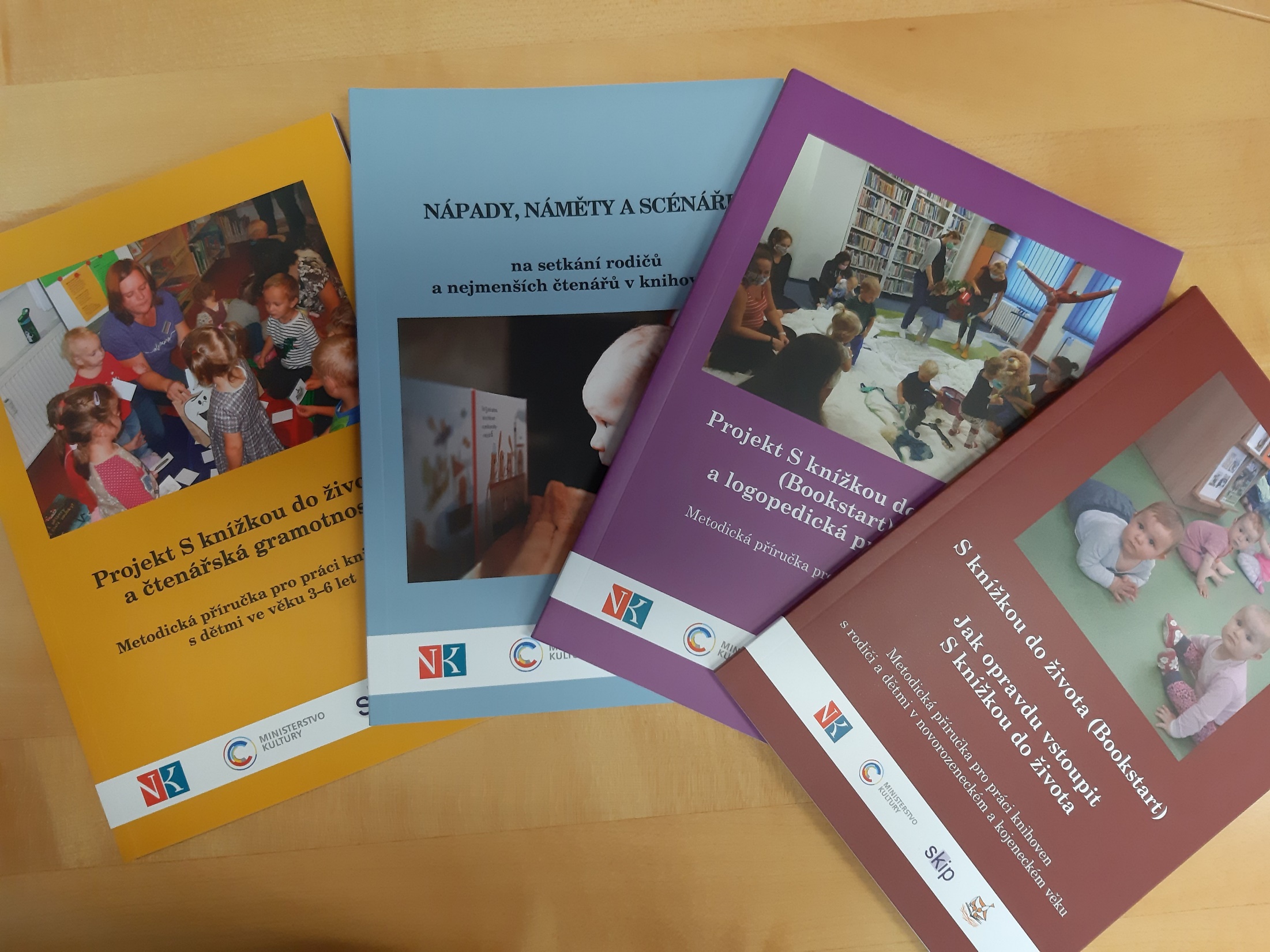 „Mluvení na dítě je první řečová průprava, řeč je důležitá k rozvoji myšlení.“ (J. Válková)
metodika logopedická prevence: vývoj komunikace a lidské řeči, vliv knihy na vývoj řeči dítěte, příklady aktivit
příručka pro 0-18: vývoj miminka, model prvních setkání, příklady z praxe, tipy, spolupráce, ukázky scénářů
scénáře podle knižních příběhů
připravujeme …
 scénáře podle klasických pohádek
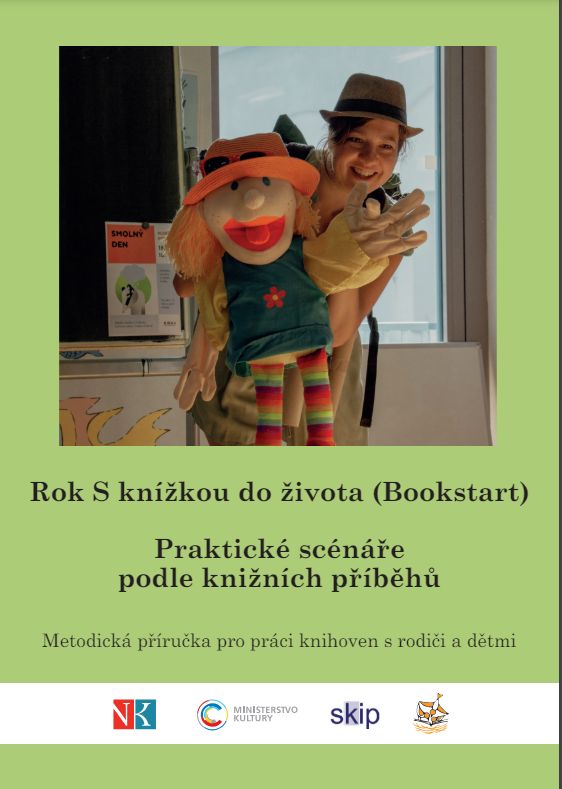 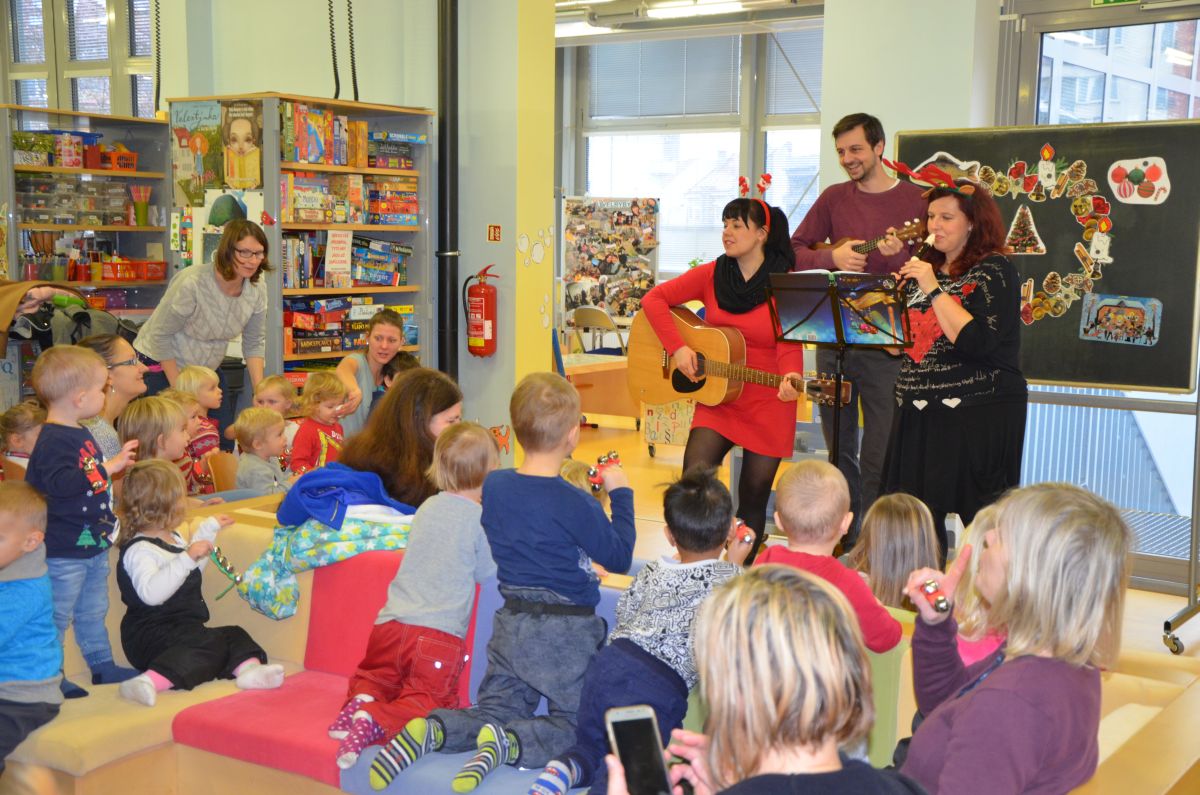 Dětské klubíky – varianty
VAR klasická: 0-3 roky a 3-6 let
VAR začínáme: pouze 0-3 roky
VAR začínáme: pouze 3-6 let
VAR bojíme se miminek: 1–3 roky, 3-6 let
VAR praktická: 0-18 měsíců, 1,5-3 roky, 3-6 let
VAR maximalistická: 0-1, 1-2, 2-3, 3-6
Pro nejmenší: v dopoledních hodinách (9:30, 10 h)
Pro větší: v odpoledních hodinách (16:00, 16:30, 17:00)
Zdroj: Zonerama S knížkou do života – Tišnov – Klubík pro mimi
Tipy na lektory
v první řadě: knihovník
ve druhé řadě: logoped, speciální pedagog, dětský psycholog, neurolog, spisovatel, herec s inscenovaným čtením a vyprávěním, fyzioterapeut, vydavatel či specialista na dětské knížky, učitelka MŠ – podpoří argumentaci knihovny, proč je důležité předčítat, mluvit na děti, souvislost pohybu a vývoje řeči
ve třetí řadě - náměty: cvičitelka jógy pro děti, porodní asistentka, terapeutka, muzikoterapeut, hudebník, lékárnice – lékárnička pro maminky, canisterapeut, výživový specialista, záchranář
prosba: vždy nechat čas na výběr a povídánío knížkách, mít knížky na výběr 
TIP na další téma: komunikace v rodině
Další tipy soustřeďujeme na webu projektu v sekci Pro knihovny – Inspirace.
Zdroj: Zonerama S knížkou do života - Městská knihovna Kutná Hora
Tipy od jiných knihoven
prosté otevření knihovny při obecních akcích lepší než pozvánky
zvát pravidelně ne jednorázově
osvědčilo se nám střídat lektory i metodický přístup
zrušili jsme přihlašování předem / zavedli jsme přihlašování předem
připravujeme program scénického čtení z vybraných knih pro nejmenší
spolupráce s mateřským centrem
využíváme zahradu, jsme venku
plánuji zvát odborníky dle domluvy s maminkami, o co mají zájem
opět plánujeme divadlo a chceme zavést čtení s babičkou/divadlo Kamishibai
větší děti dostávají sadu při posledním setkání v roce
Zdroj: Zonerama S knížkou do života – Městská knihovna Hořice
Chápeme, že
je nutné sety zaplatit (řeší např. dotace kraje)
nemáte zatím vhodné prostory a vybavení (možnost vzájemné spolupráce?)
máte z práce s velmi malými dětmi obavy (metodiky, semináře, sdílení zkušeností)
už nemáte kapacitu dělat další pravidelná setkání (rozmyslet, co je pro vás důležité, pozvat na některé akce externí lektory)
TIP: Dělejte to tak, aby to bavilo i Vás!
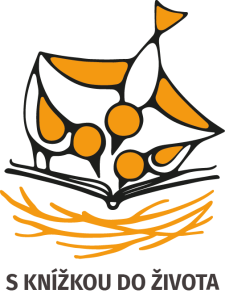 SKIP pracovní skupina
R. Geibisch a SKIP /hledání partnerů, sponzorů
Z. Houšková /metodika, konzultace
H. Dlouhá - KMO /web, fcb, zpravodaj, youtube
B. Tauberová – Městská knihovna Sedlčany /konzultace, kontakt autoři
D. Divínová – Masarykova veřejná knihovna Vsetín /ekonomické poradenství
K. Hubertová a B. Čižinská - KMHK /konzultace, sety, objednávky, kontakty autoři a sponzoři, krajská jednání, administrace krajské dotace
G. Svobodová - KJM Brno /instagram, videospot, metodika, ukázky lekcí
Kontakty a odkazy
Zlata Houšková -zlata.houskova@gmail.com
Blanka Tauberová – tauberova@knihovna-se.cz
Gabriela Svobodová – bookstart@kjm.cz
Daniela Divínová – ddivinova@mvk.cz
Helena Dlouhá – dlouha.kmo@gmail.com
Bára Čižinská, Katka Hubertová objednavkybookstart@knihovnahk.cz
WWW: www.sknizkoudozivota.cz
FB: https://www.facebook.com/sknizkoudozivota
Instagram: https://www.instagram.com/sknizkoudozivota/
Fotogalerie na Zoneramě -   https://eu.zonerama.com/Sknizkoudozivota/543271
Jsme tu pro Vás!